«Лес и человек»
Я живу в глухой избушке,Знаю каждую опушку,Каждый холмик и нору,Ведь работаю в бору.
Зимой и летомОдним цветом.
Она не ходит по земле,Как птица не летает.Предпочитает жить в дупле,Орешки запасает.
Под сосною у дорожкиКто стоит среди травы?Ножка есть, но нет сапожка,Шляпка есть — нет головы.
Мягок, а не пух,Зелен, а не трава.
«… – точно терем расписной, лиловый, золотой, багряный. Веселой пестрою стеной стоит над солнечной поляной, завороженный тишиной…» И.А. Бунин
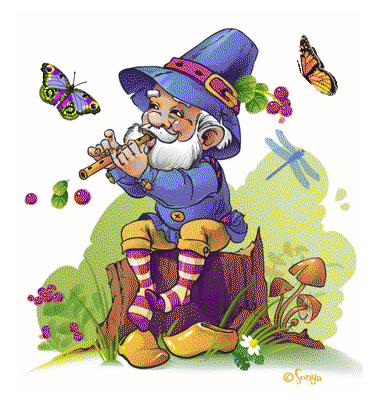 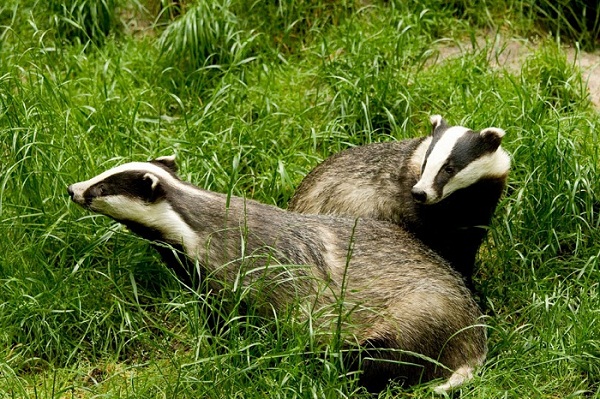 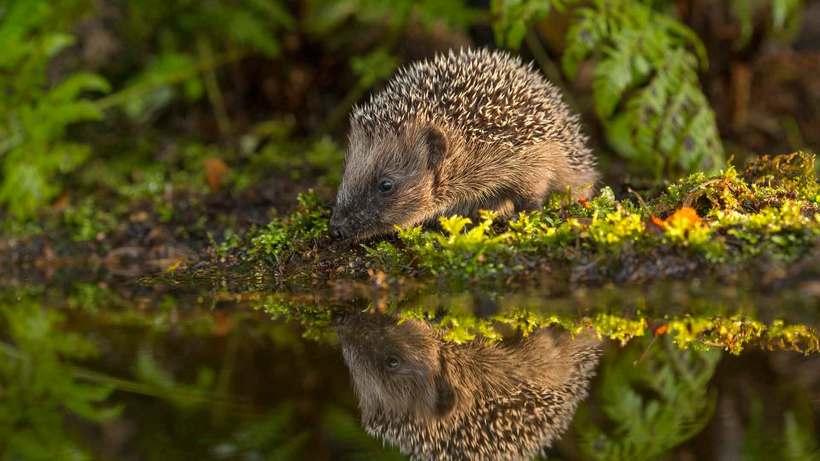 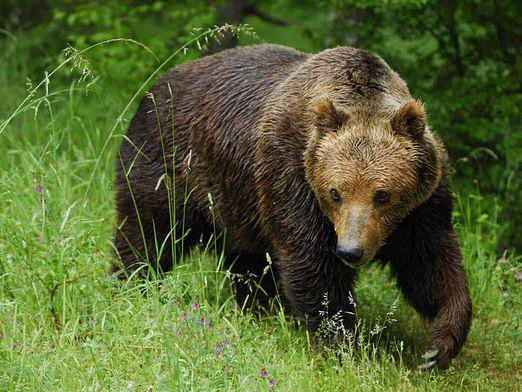 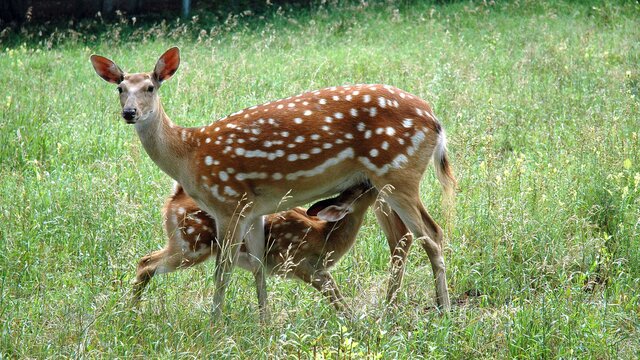 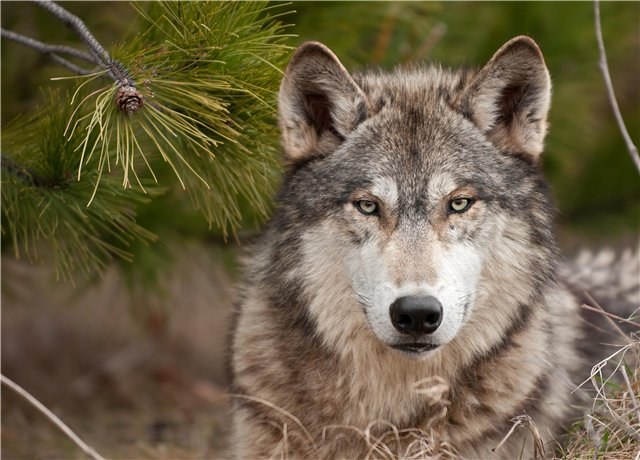 Лесные «этажи» 
Деревья 
Кустарники 
Маленькие кустарнички 
Травы 
Грибы 
Мхи и лишайники
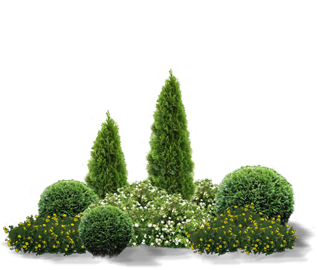